RWI Phonics Parent Meeting
Why                      Phonics?
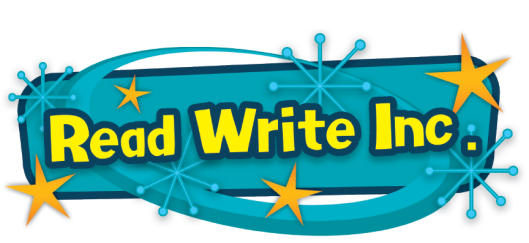 A complete literacy programme - systematic and structured. 

Meets the demands of the new Early Foundation Stage and the new national curriculum, giving your children the best chance of success in the national tests. 

One-to-one tutoring - no child is left behind. 

Storybooks align with the sounds learnt in class.
A bit of technical knowledge…
Phonics = the sounds in our language. 

Key to successful phonic learning is the way sounds are pronounced. 

https://www.youtube.com/watch?v=TkXcabDUg7Q
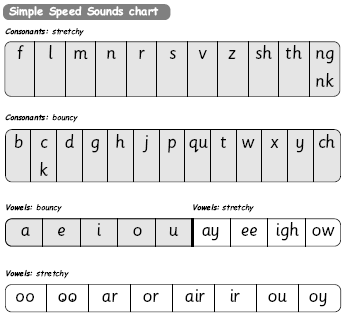 How does it work?
Children:
Learn 44 sounds and matching letters. Use picture cards to teach this which also supports letter formation. This is what we’re doing now in class. Lessons available to watch soon. 

Learn to blend sounds to read words.


Read lots of specially written books.

			This is decoding.
How does it work?
Children:
Talk a lot about what they have read to show they understand.

Listen to and discuss other ideas to deepen understanding.

		
		This is comprehending.
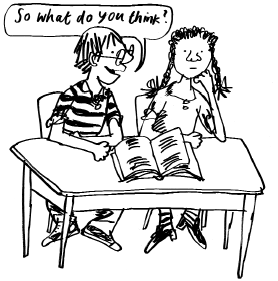 The English language is a complex code…
It would be easy if we only had to learn Set 1 and Set 2 sounds. But, often one sound can be represented in many different ways. For example:
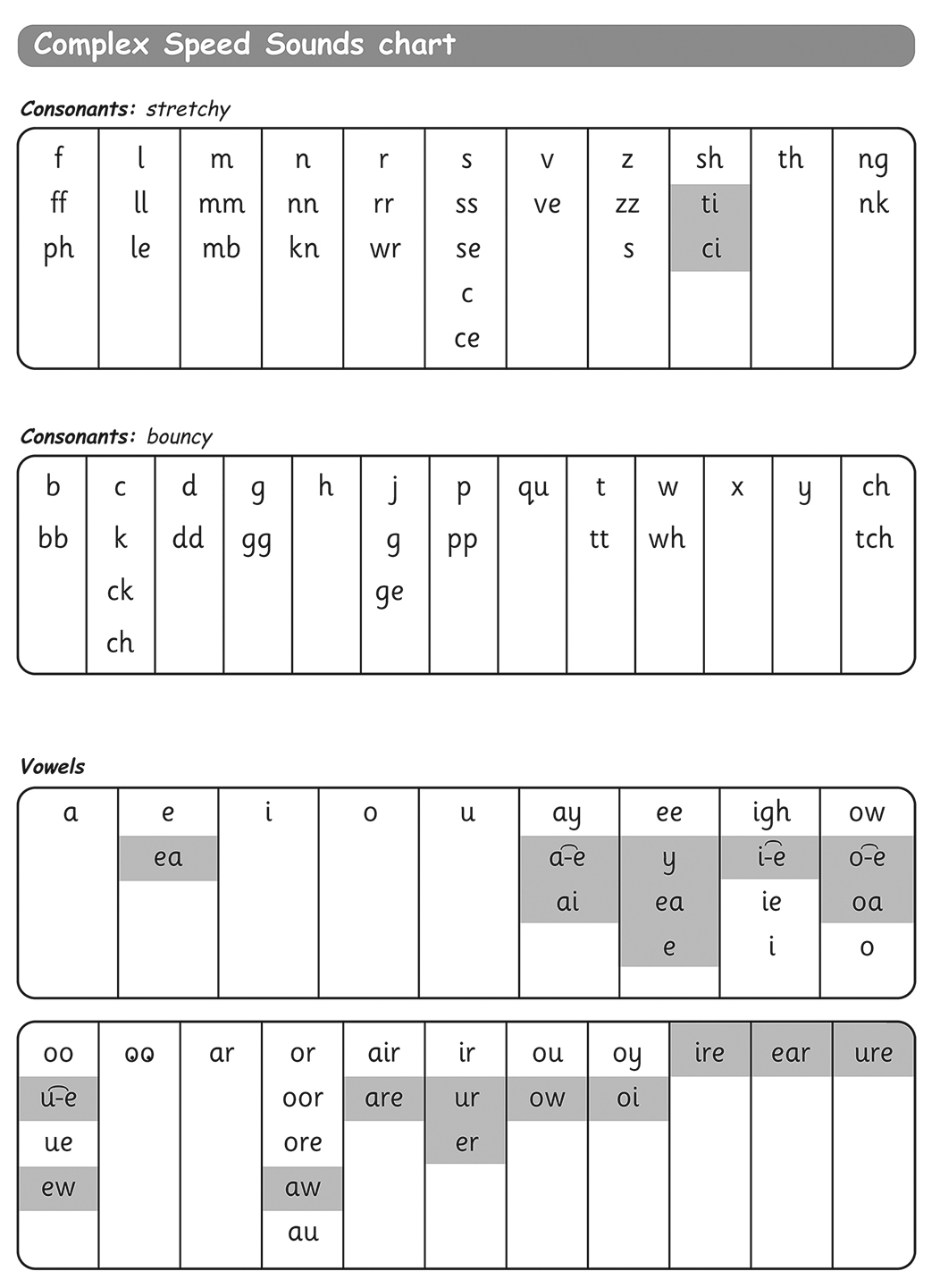 How do phonics help us read?
Say “hello” to Fred. 

Fred can only talk in sounds...

He says “c_a_t.” Not cat.


We call this Fred Talk and this is how we teach children to blend sounds to read.

https://www.youtube.com/watch?v=dEzfpod5w_Q
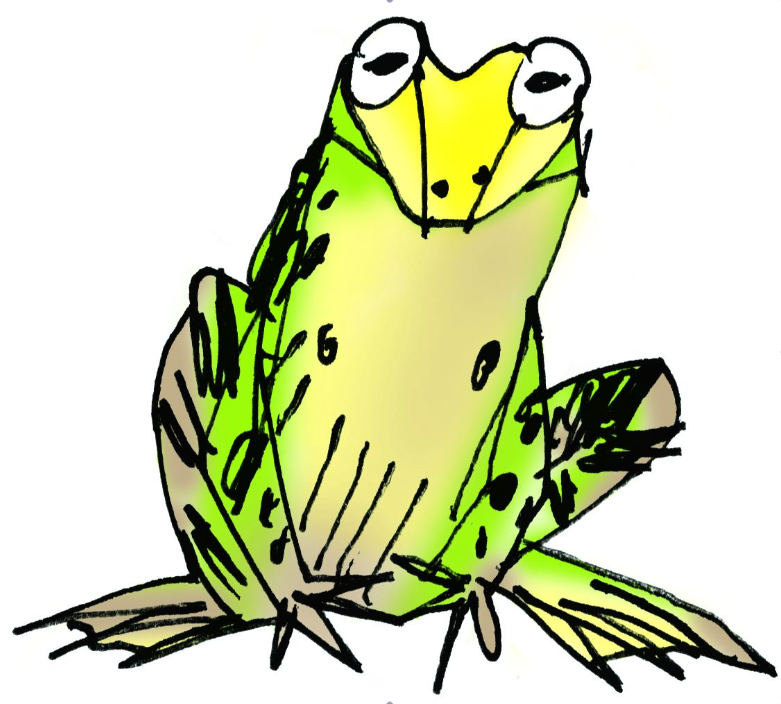 How to help your child at home…
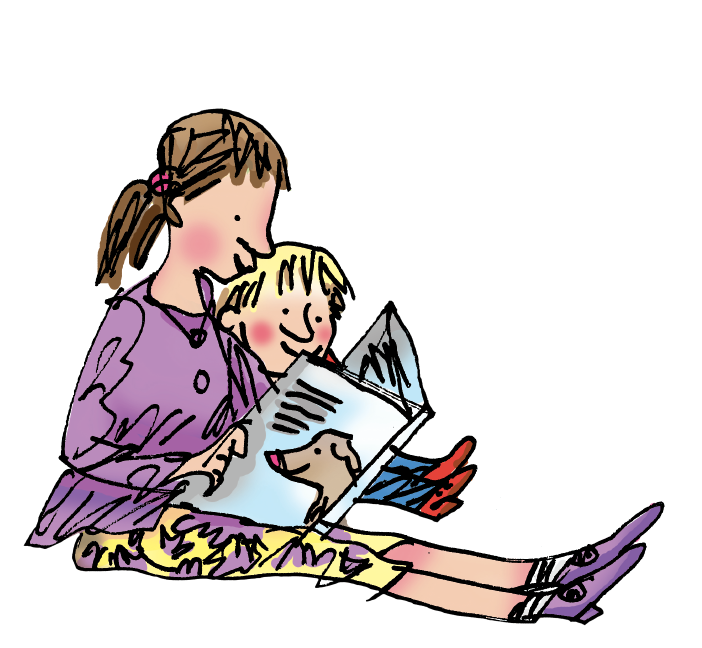 Once children have been taught all of the set 1 sounds and can confidently blend to read simple words, they will move onto Read Write Inc books.
Green, Red and Alien Words and Ditty Books
What are ditty books? 

Green words – Fred talk used to decode.

Red words – Fred talk doesn’t apply. Children learn to read them by sight.

Alien words – Fred talk used to decode. What a lot of nonsense! Let’s have a go!
You can read stories with your child. Relentlessly.
Read favourite stories over and over again. 

Read some stories at a higher level than they can read themselves.

Listen to them reading their home reading books.
[Speaker Notes: View the Ruth Miskin Training suggested reading lists for great books to read with your children.
http://www.ruthmiskintraining.com/teacher-support/tag-44/index.html]
And...
Asking lots of questions!

Use these prompts to help you:
What is that character thinking?
What do you think 
happens next?
What is happening?
What do you 
think that character is 
feeling now?
What is the character saying?
And...
By talking to your child as much as possible and ‘feeding’ them new and different words:

“Let’s eat our lunch now.”
“Let’s munch  our lunch now.”
“Let’s scoff our lunch now.”
“Let’s devour our lunch now!”
You can practise pronouncing sounds.
Remember no ‘fuh’ and ‘luh’!
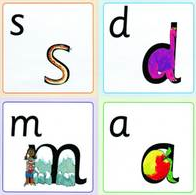 You can have fun with Fred Talk.
“What a tidy r-oo-m!”
“Where’s your c-oa-t?”   	
“Time for b-e-d!”
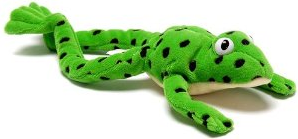 Thank you...
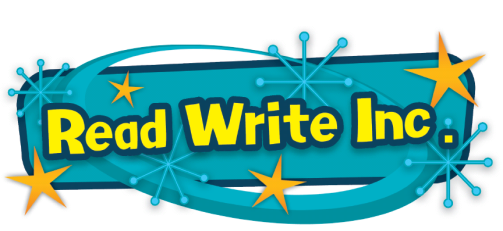 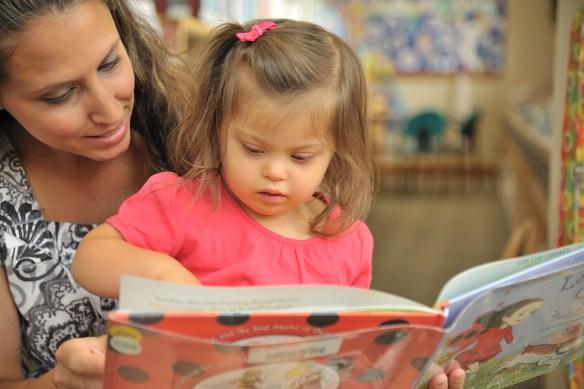 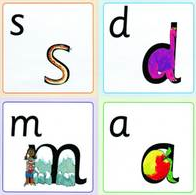 Happy reading!

Thank you for coming.
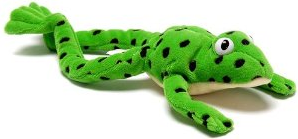